Интегрированный урок                                   по химии, экологии, экономике
Соль…?!
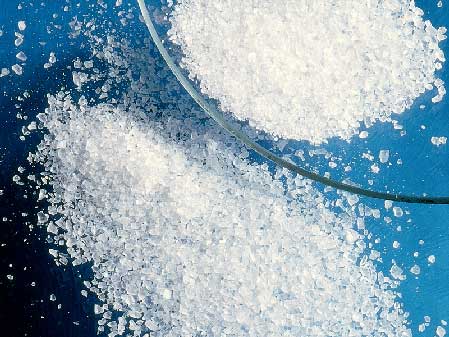 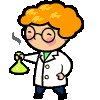 Задачи урока:
развивать интерес к предметам естественно - научного цикла; 
 акцентировать внимание учащихся на связь исторических событий биохимических свойств, раскрывающих возможности и значение поваренной соли;
 показать значение всестороннего изучения жизненно- важного вещества: поваренной соли;
содействовать развитию  экономической и информационной компетентности у учащихся и активной жизненной позиции  учащихся при оценке экологических проблем
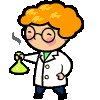 « Просто знать еще не всё,
 знания необходимо 
уметь использовать».
                                                                                                                     Гете
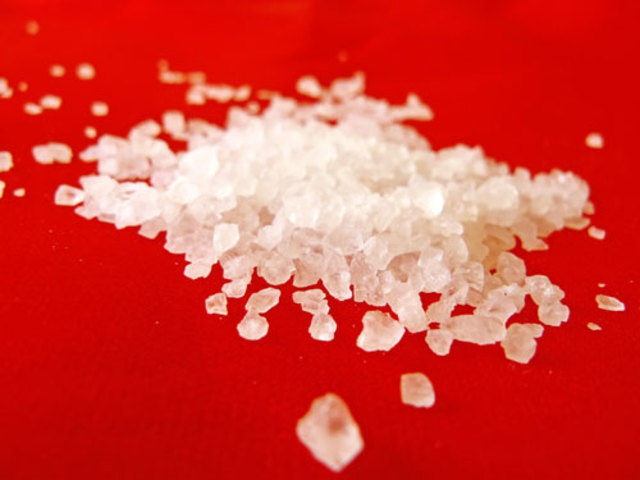 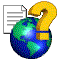 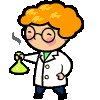 Какие химические вещества называются солями?
Какие три группы солей вам известны?
 Дайте определение средним солям, приведите примеры.
Кислые соли? Примеры формул.
 Основные соли? Примеры формул
 Какие известные вам минералы могут образовывать соли?
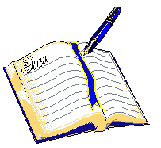 Назовите, запишите:
NaCI         - ________________________
KNO3       - ________________________
Ag2SO4    - ________________________

CaHPO4    - ________________________
NaHCO3   - ________________________


AI (OH )SO4   -_____________________
Zn (OH)CI      - _____________________
Fe (OH)2CI    - _____________________
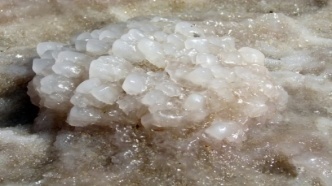 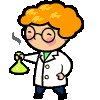 Способы получения солей:
Физические 
свойства 
солей
Растворимые 
в воде
Малорастворимые
Нерастворимые
BaSO4
AgCI
NaCI
Na2CO3
NaHCO3
Ag2SO4
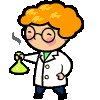 Производство 
стекла и мыла
Na2CO3
Океаны, моря, 
реки содержат 
0,1-3,5%
MgCI2, MgSO4 
CaSO4 , CaCI2
Строительные
материалы
CaCO3
Na2SiO3
СОЛИ
СОЛИ
Минеральные 
удобрения 
Нитраты,
 фосфаты
В организме 
человека
в составе клеток, 
костей
В быту, 
медицине
поваренная соль
« …. Среди солей самая главная и основная та, которую мы называем просто солью.»





        
« Соль – богатство, хлеб – здоровье»
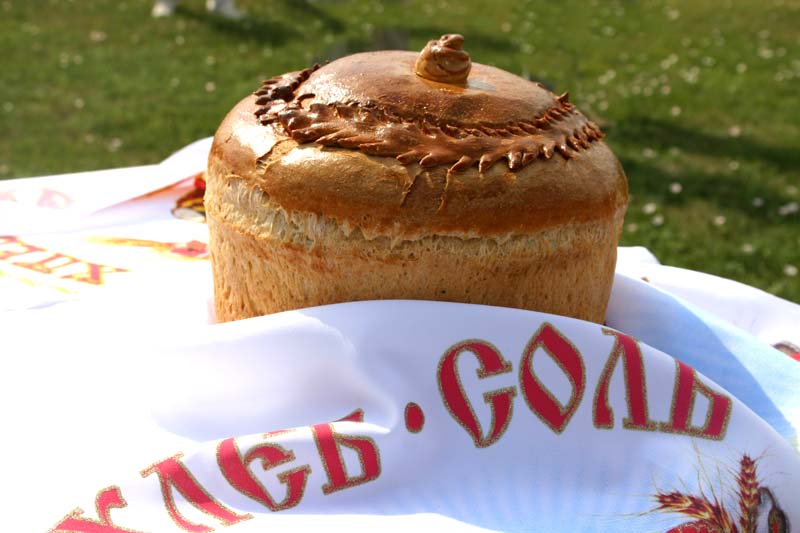 ИСТОРИКИ
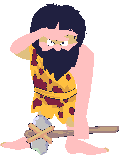 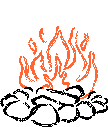 Организм первобытного человека получал необходимое количество соли с пищей животного происхождения. 
Позднее люди научились поливать горящие в костре куски дерева соленой водой из моря и оставшуюся золу использовали в пищу , как приправу. 
2 тыс лет до н.э. китайцы уже умели получать поваренную соль выпариванием  морской воды
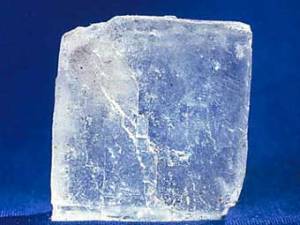 Экологи-геологи
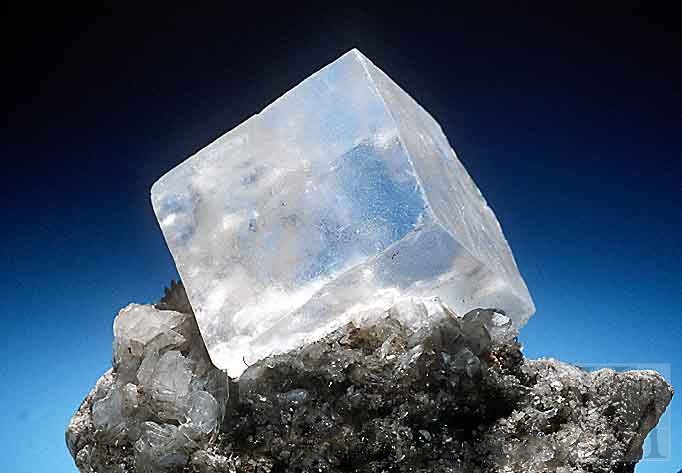 Поваренная соль – это минерал галит. 
Как всякий природный минерал он не является химически чистым веществом, а содержит до 8%  примесей, состав и количество которых зависят от месторождения  и способа получения соли.
  В поваренной соли могут содержаться: Mn, Cu, P, Zn, Fe, Ag, Au и другие в очень малых количествах.
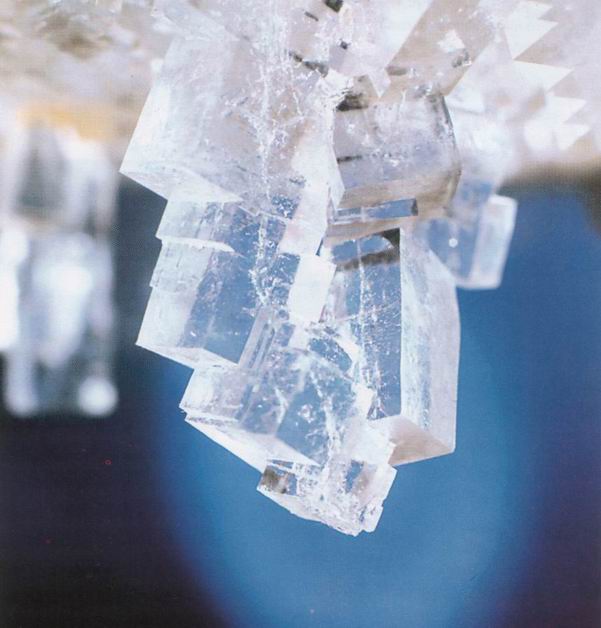 Месторождения соли в Казахстане
г.Экибастуз 
соленое озеро Тузколь
 Аральское море
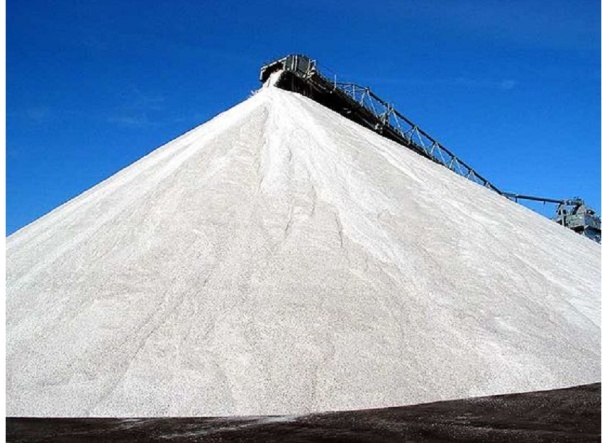 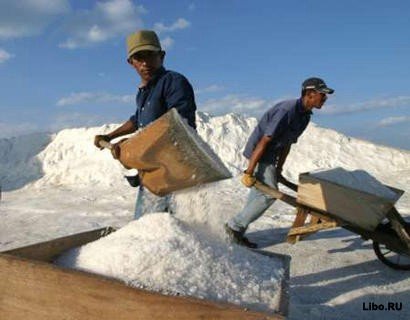 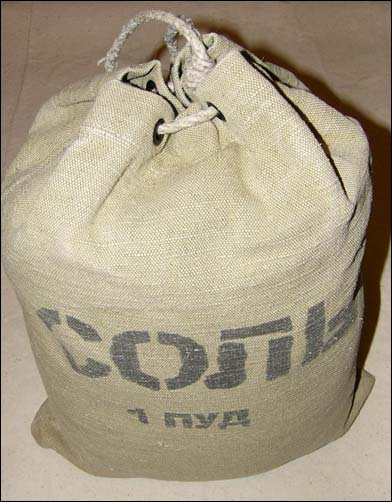 Способы добычи соли
Открытый способ
Шахтный способ.
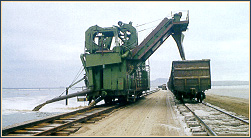 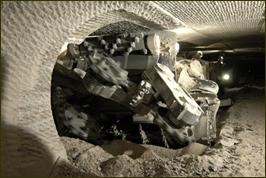 Выщелачивание через 
буровые скважины.
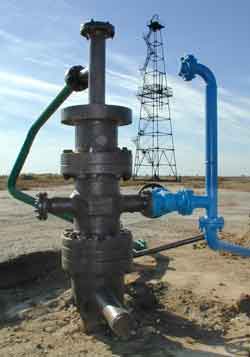 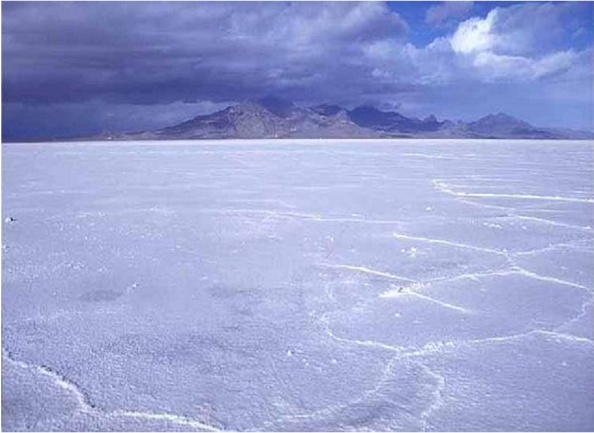 Экологическая проблема – Аральского моря.
Уровень моря понизился на 20 метров, из-за этого занимаемая территория моря уменьшилась на 40тыс кв.км.
 Берега моря отступили на 100 -150 км и превратились в солончаки.
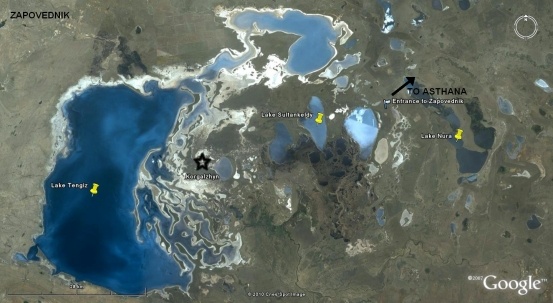 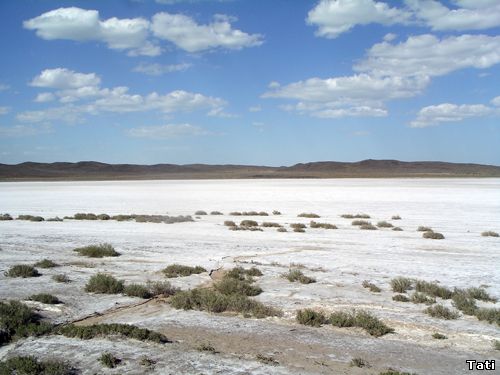 Огромное количество соли ( до 200млн тонн) смешанной с с/хозяйственными химикатами поднимается со дна моря и разносятся сильными ветрами: 1000 гектар пахотной земли покрылись коркой соли, исчезли пастбища, в 60 раз увеличилась повторяемость сильных бурь. 

Ухудшение экологической обстановки повлияло на здоровье местного населения. В связи с этим был создан Фонд по спасению Арала.
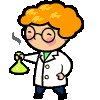 Экономисты
В настоящее время Мировая добыча
 поваренной соли составляет почти 100 тыс тонн в год. 





На пищевые нужды расходуется лишь около ее третьей части.
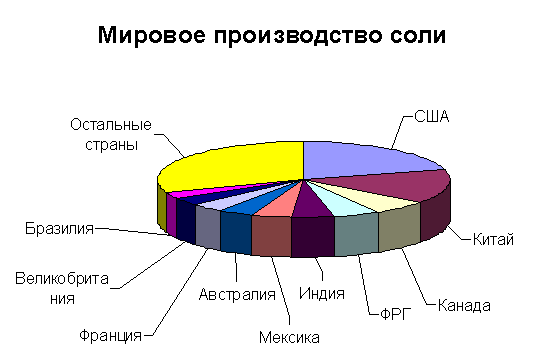 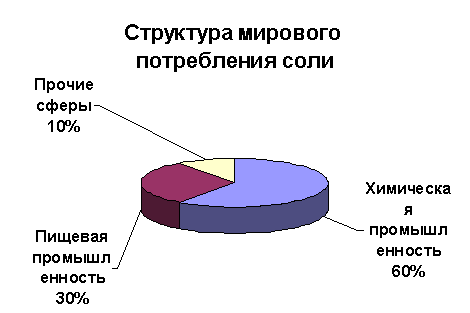 Международная торговля
В 2008 году  продано на $489,8 млн 
(по цене 2,8 тенге)
В 2008 году  куплено на $3,4 млн 
(по цене 10,8 тенге)
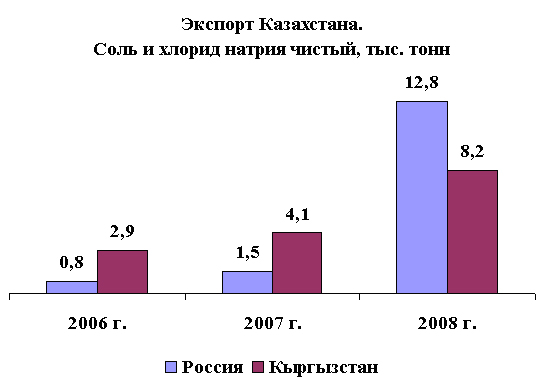 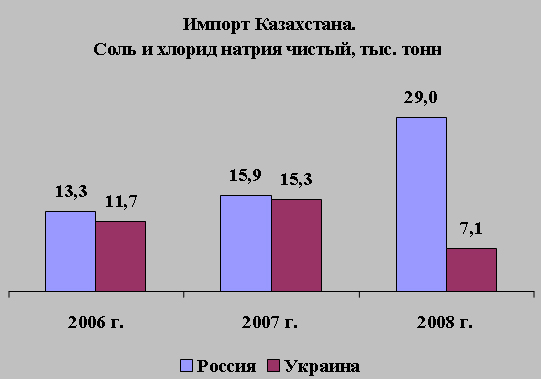 Международная торговля
Техническая соль
Пищевая йодированная
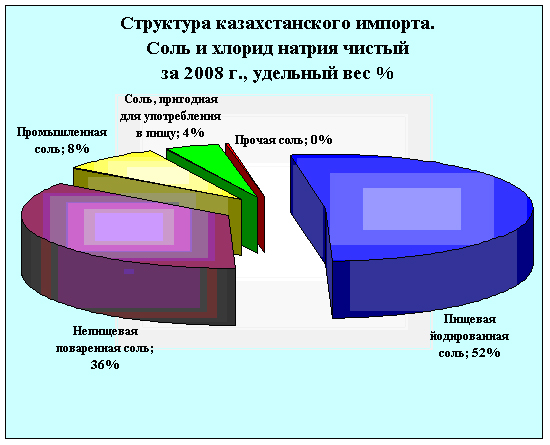 Производители казахстанской соли
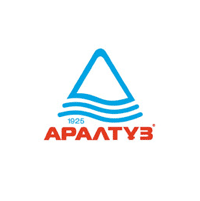 «Аралтуз» 
(Кызалординская область)
«Павлодарсоль» 
(г. Павлодар).
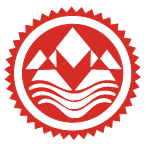 Поваренная йодированная соль 
Косметическая соль для ванн 
Соляные брикеты для скота
 Техническая соль для к/х нужд.
Техническая соль для промышленных предприятий.
Соль техническая
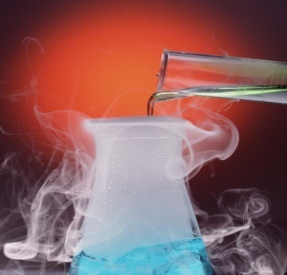 В химии: получение хлора, гидроксида натрия, натрия, соляной кислоты.
В нефтяной сфере  - для размораживания грунта;
В зимний период на дорогах - противогололёдный материал;
В котельных  -для химической очистки воды;
В теплосетях  - для смягчение воды в промышленных и бытовых аппаратах.
В производстве товаров- для изготовления стирального порошка, стекла, бумаги, соды, мыла.
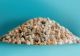 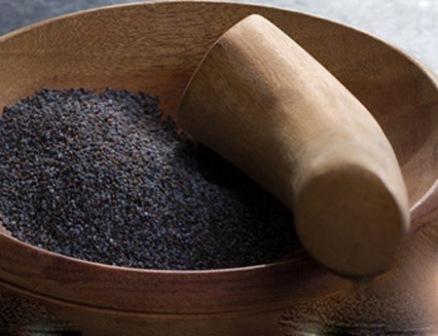 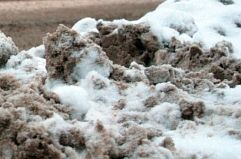 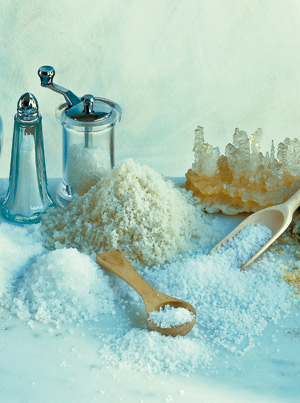 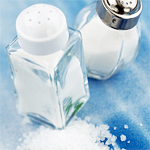 Соль пищевая
Простая приправа  к  блюдам.  
Для домашнего консервирования.
При производстве продуктов питания.
При производстве мясных и рыбных консервов.
Для хозяйственных нужд в быту.
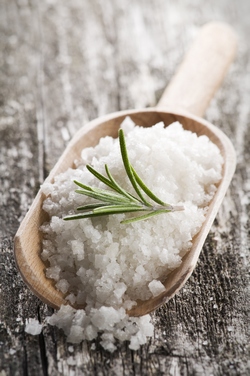 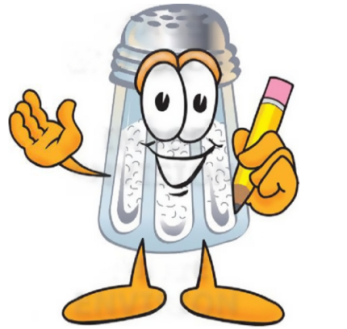 Медики
Поваренная соль необходима для жизнедеятельности организма человека и животного. 
Эта соль входит в состав крови (0,5-0,6%). 
Водные растворы соли в медицине используют в качестве кровезамещающих жидкостей после кровотечений и при явлениях шока. 
Суточная потребность в поваренной соли взрослого человека составляет 10-15г.
В условиях жаркого климата потребность в соли возрастает до 25-30г.
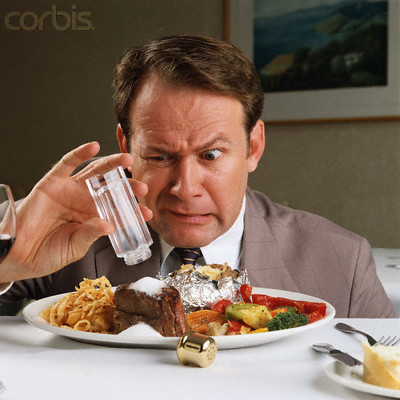 Потребление соли резко увеличилось, 
в связи ростом производства 
консервированных продуктов!

Консервированный зеленый горошек посолен в 250 раз больше, чем свежие  бобовые. 

Колбаса – в 20-25 раз больше, чем мясо. 

Сыр - в20 раз больше, чем творог.
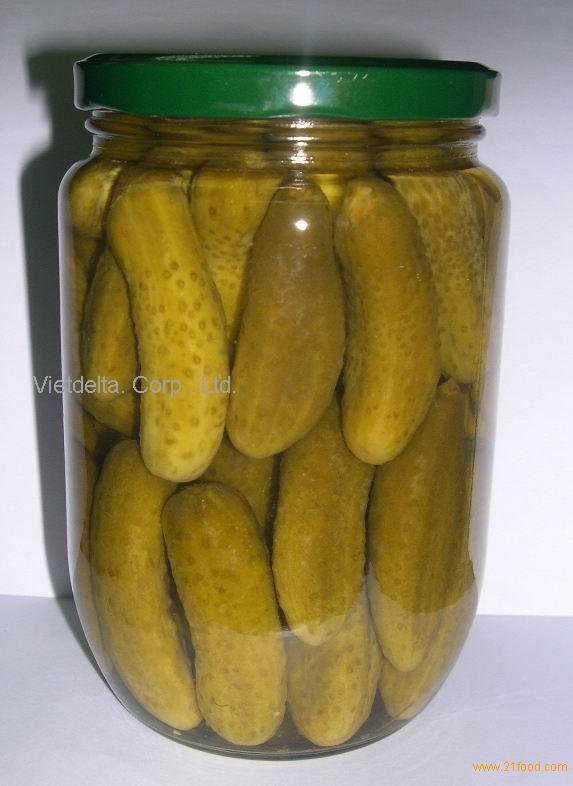 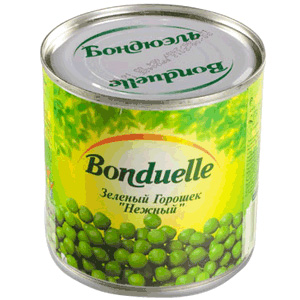 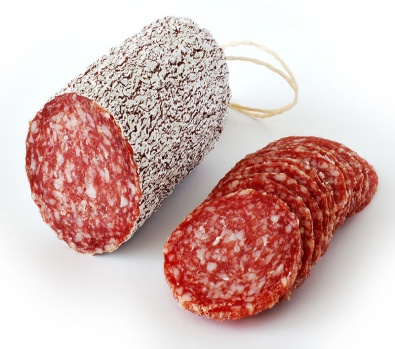 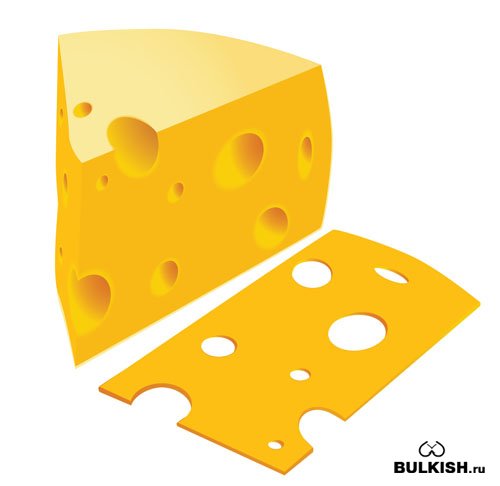 Соль и здоровье человека
«Золотая» середина
10-15 г 
в сутки
Много соли:
нагрузка на сердце;
ишемическая болезнь; 
нагрузка на сосуды;
 отеки; 
гипертония; 
проблемы с почками; 
набор веса, ожирение;
нарушение обмена веществ.
Мало соли:
сонливость; 
слабость ;
головокружение;
тошнота; 
цинга;
потеря вкуса;
поражение нервной системы;
спазмы гладкой мускулатуры.
Жителям Казахстана рекомендуется 
употребление в пищу йодированной соли.
По мнению специалистов, морская соль намного лучше, чем обыкновенная йодированная . 
В морской соли содержится почти вся таблица Менделеева. 
Пищевую морскую соль можно купить в любом супермаркете. 
Ее лучше добавлять уже в готовые блюда, т.к. полезные свойства морской соли теряются при термообработке. 
У нее один недостаток- морская соль стоит намного дороже , чем обыкновенная поваренная соль.
Тест- обобщение по теме : соль.
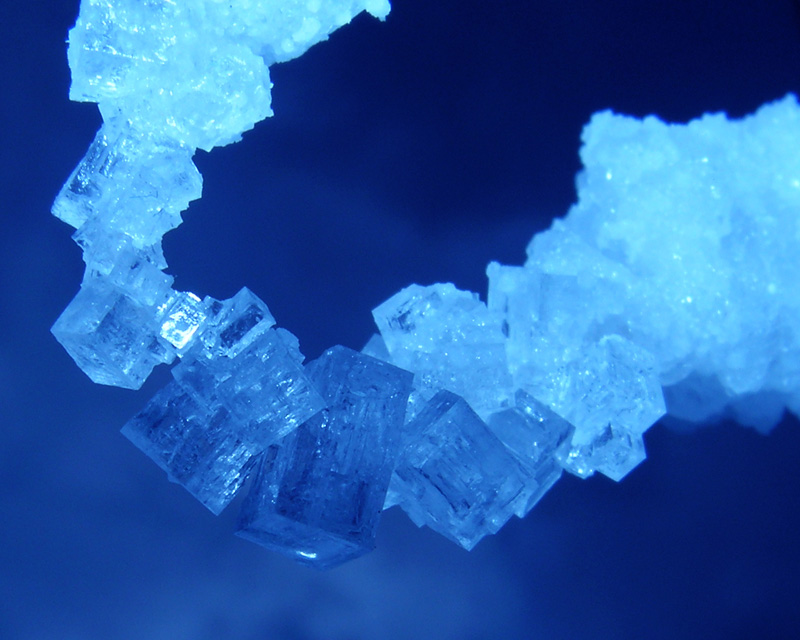 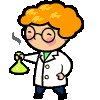 11.Найдите правильное определение соли:
А) сложные вещества, состоят
 из атомов Ме и кислотного остатка 
В) сложные вещества, состоящие из из атомов водорода и кислотного остатка
С) бинарные соединения, состоящие из двух элементов, один из которых [O]
2. Какой минерал соответствует названию поваренной соли:
А) галит     
                    B)сельвенит   
                    C) апатит
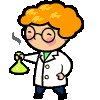 3.Каково агрегатное состояние поваренной соли:
А)газ   
         В)жидкость     
         С) кристаллическое вещество
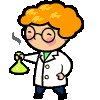 4.Какова суточная потребность в соли взрослого человека?
а)1-5г     
                 в) 10-15г     
                 с) 15-20г
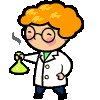 5. Какой продукт необходим       для человека в самом малом 
          количестве?
         А)молоко      
         В)фрукты    
         С) соль
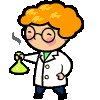 6. Какую массу примесей содержит  1кг соли?
А) 500г      
            В) 50г    
            С) 80г.
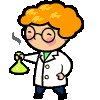 7. Хлорид натрия- это соль какой кислоты?
А) серной     
               В) соляной      
               С) азотной
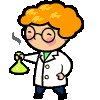 8.Выражение « белая смерть» можно отнести к какому  веществу:
А)соль     
               В)сахар   
               С)снег
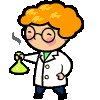 9. « Чтобы узнать друга нужно съесть с ним…» :
А)пуд соли  
             В) выпить чаю  
            С) съесть торт
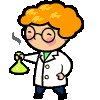 10. При боли в горле можно использовать для полоскания раствор:
А) вода + сахар    
       В) вода + соль    
       С) вода + растительное масло
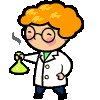 Ключ ответов. Оценка.
1-А
2-А
3-С
4-С
5-С
6-С
7-В
8-А
9-А
10В
«5» - 0-1

«4» - 2

«3» - 3 и более
Домашнее задание
Сообщение на тему:
Целебные свойства соли.
Соль в быту. Советы хозяйкам.
2.  Поговорки, пословицы о соли на казахском, русском и английском языках.
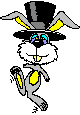 Спасибо за работу
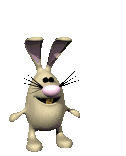 Пословицы
Без соли, без хлеба — половина обеда.
Думай не думай, а лучше хлеба-соли не придумаешь
На хлебе, на соли, да на добром слове
От хлеба-соли и царь не отказывается.
Дәм      тузы жарасқан.
Түзсыз  нан ас емес .
 Тұзсыз аста дәм жоқ , наңсыз аста қуат жоқ.
Спасибо тому, кто поит и кормит, и вдвое тому, кто хлеб-соль помнит
Хлеб да соль и обед пошел.
Хлеб-соль кушал, а нас не послушал